Inverse Function Machines
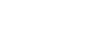 Intelligent Practice
Silent 
Teacher
Narration
Your Turn
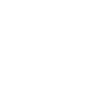 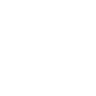 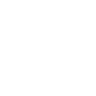 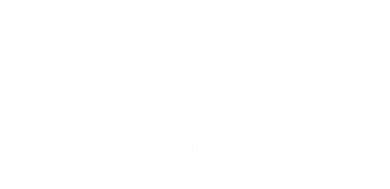 Practice
Worked Example
Your Turn
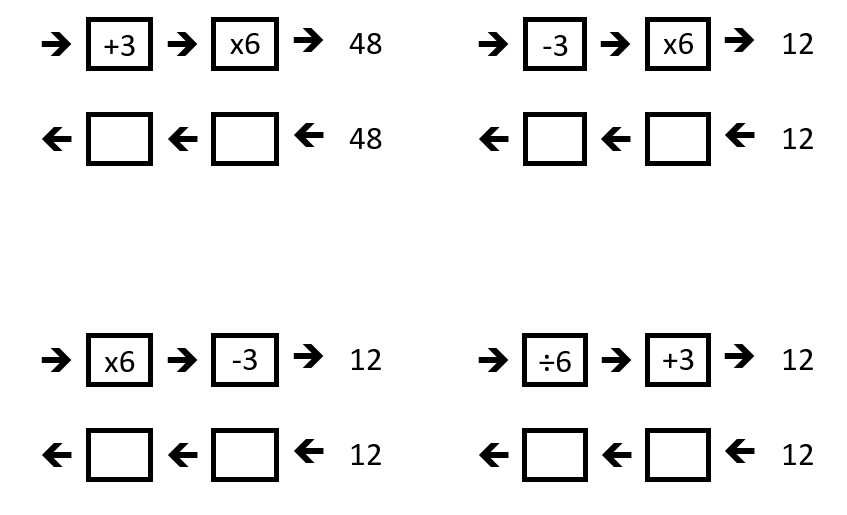 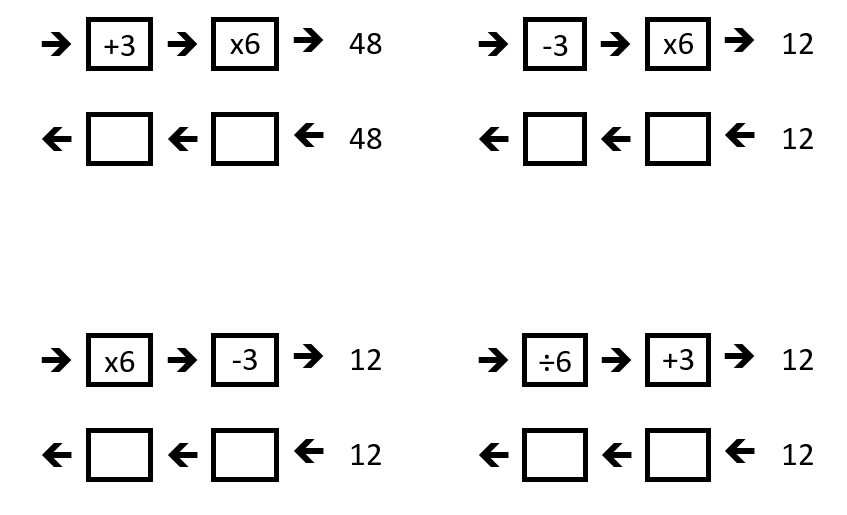 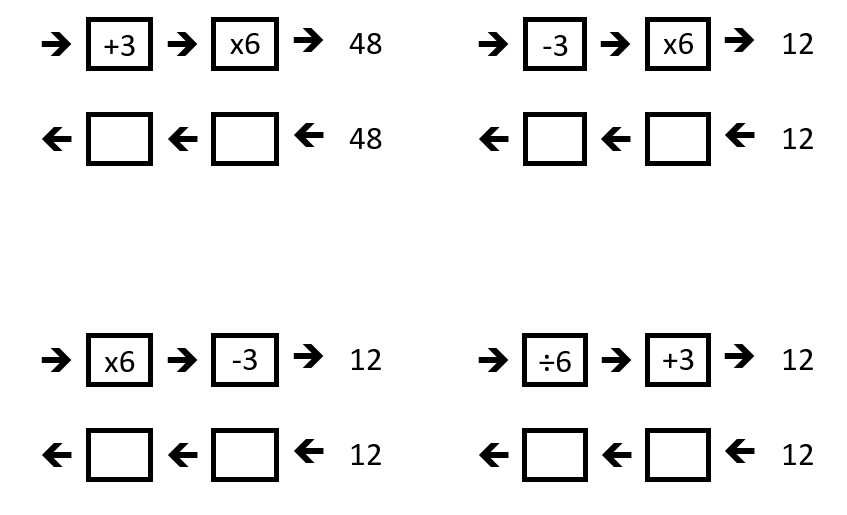 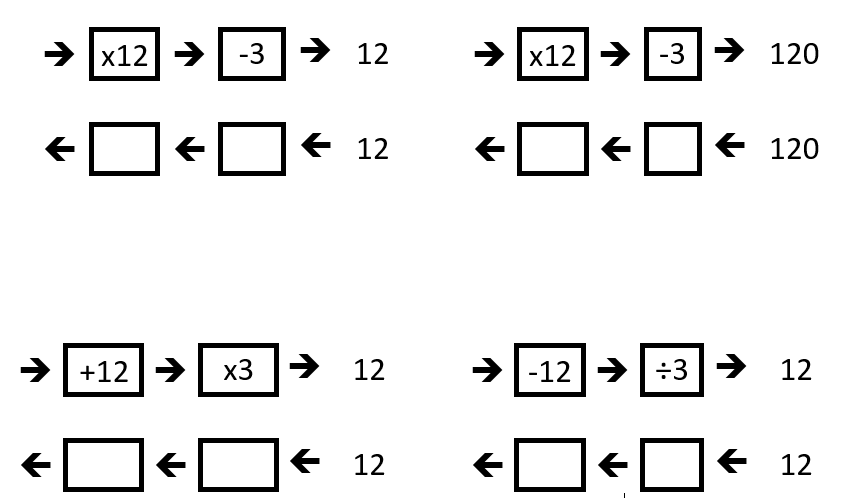 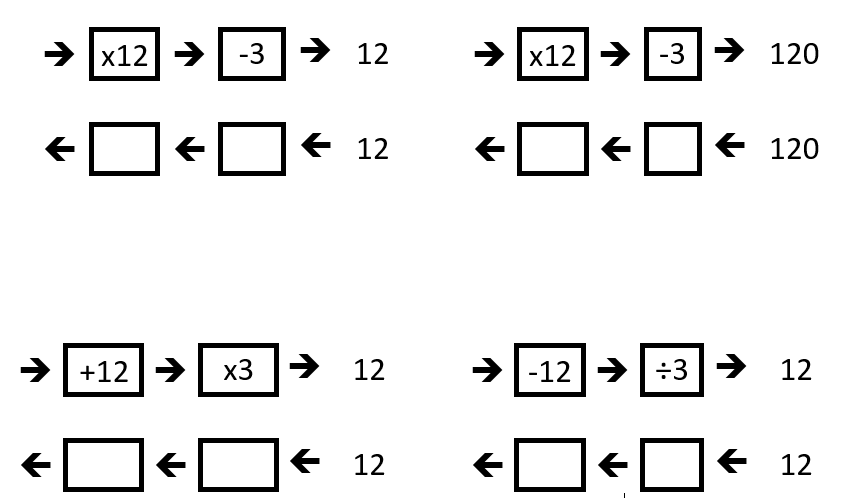 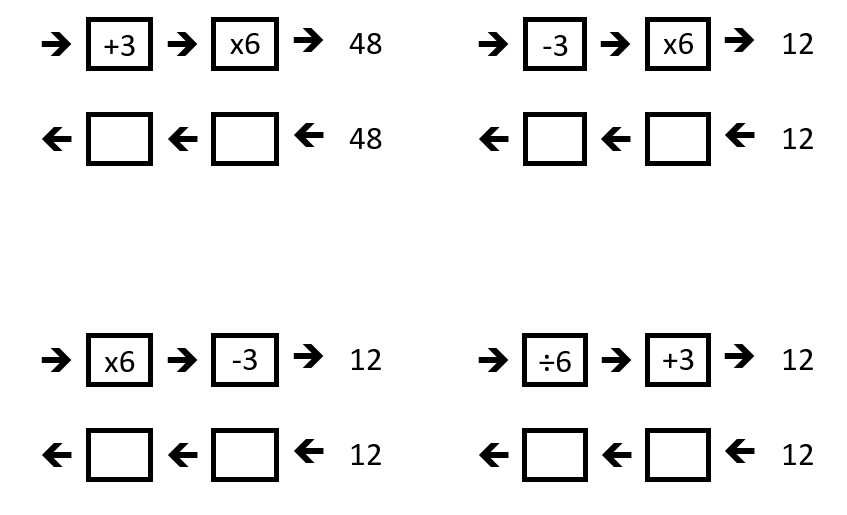 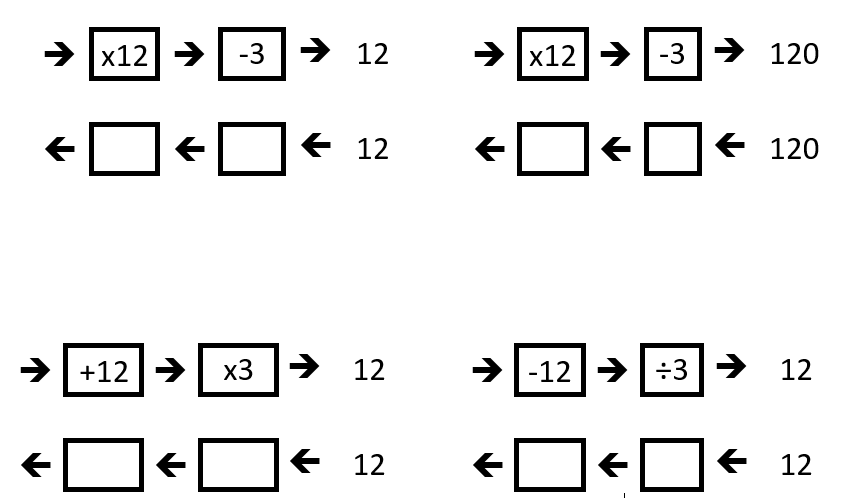 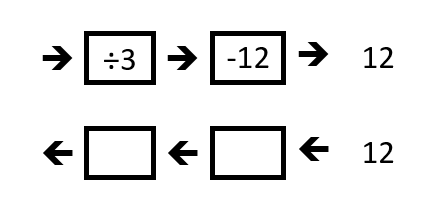 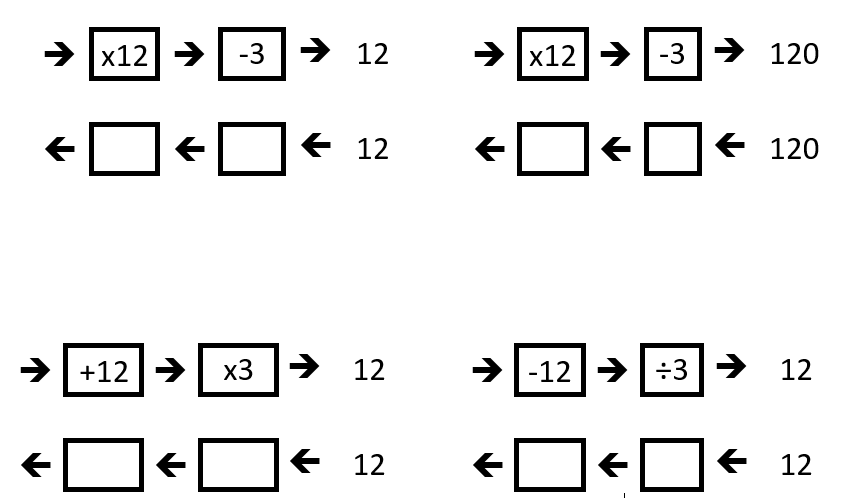 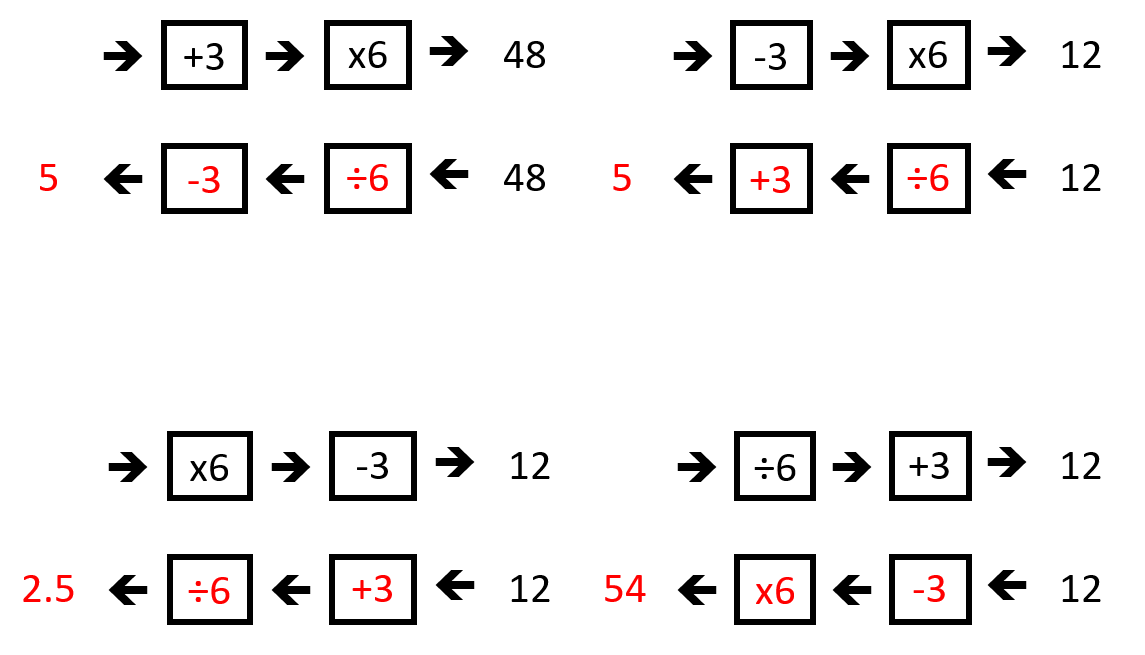 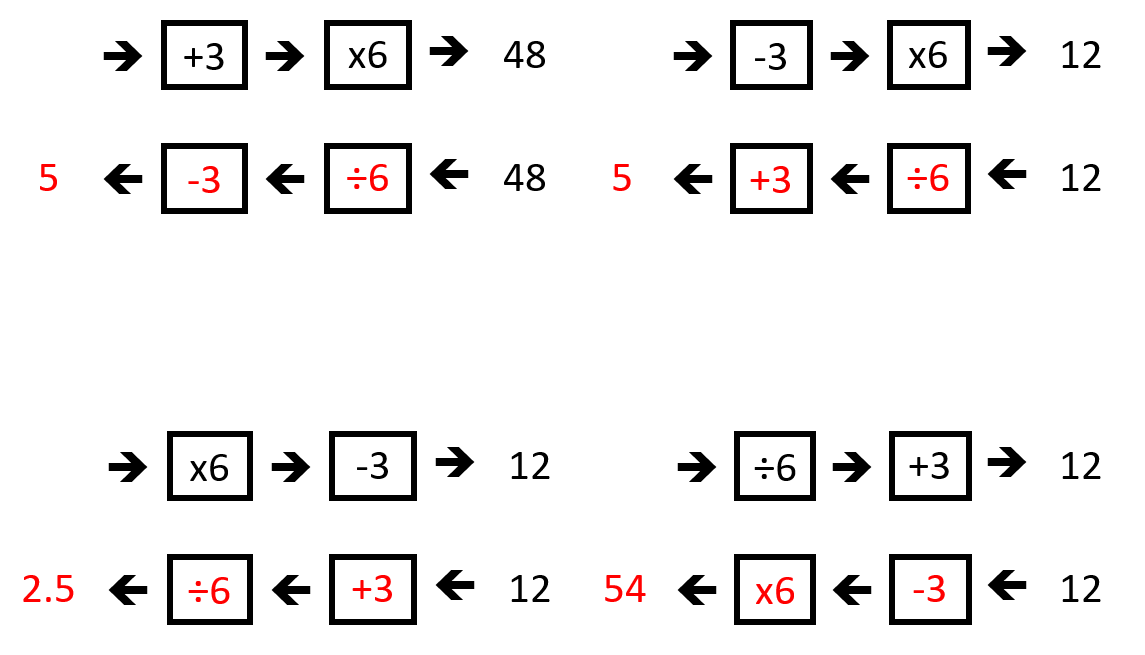 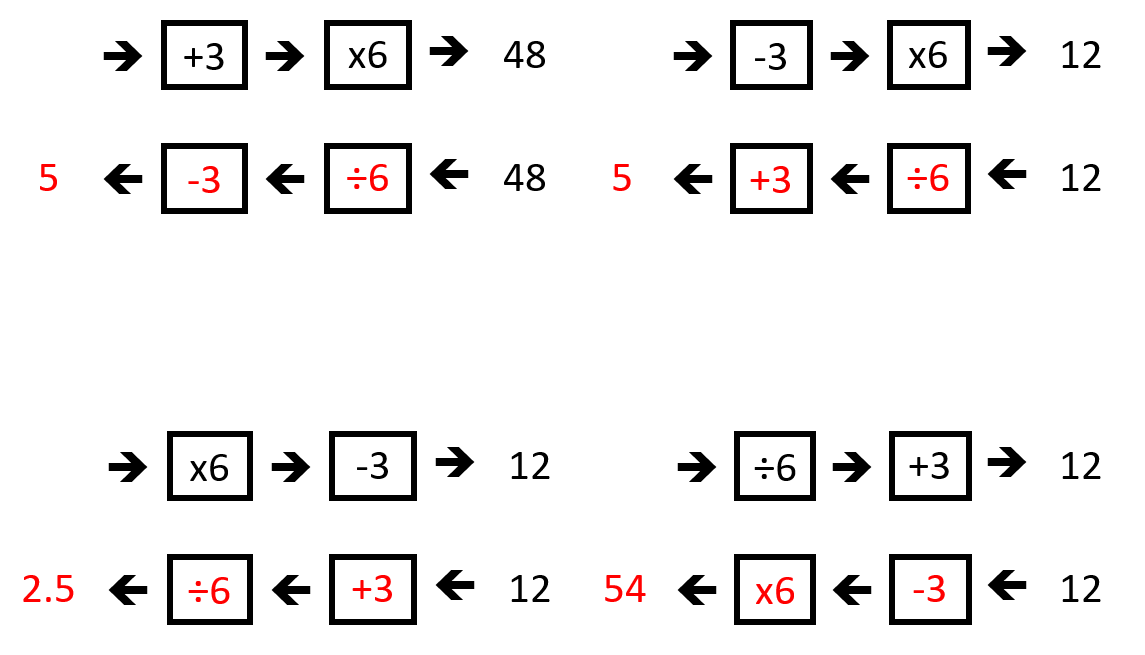 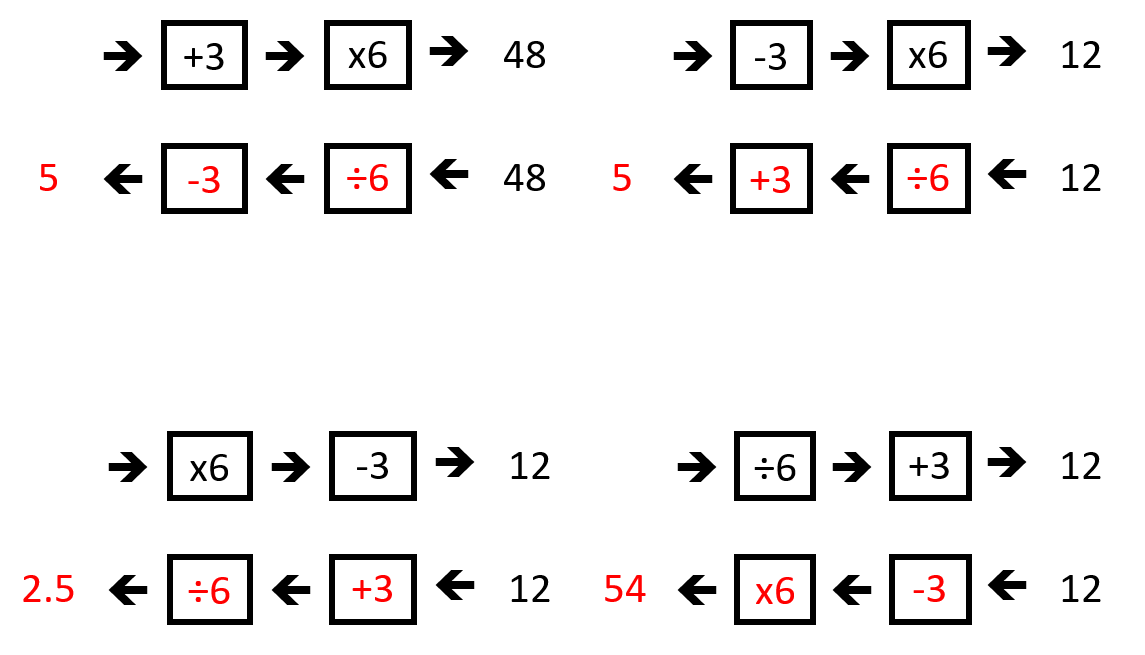 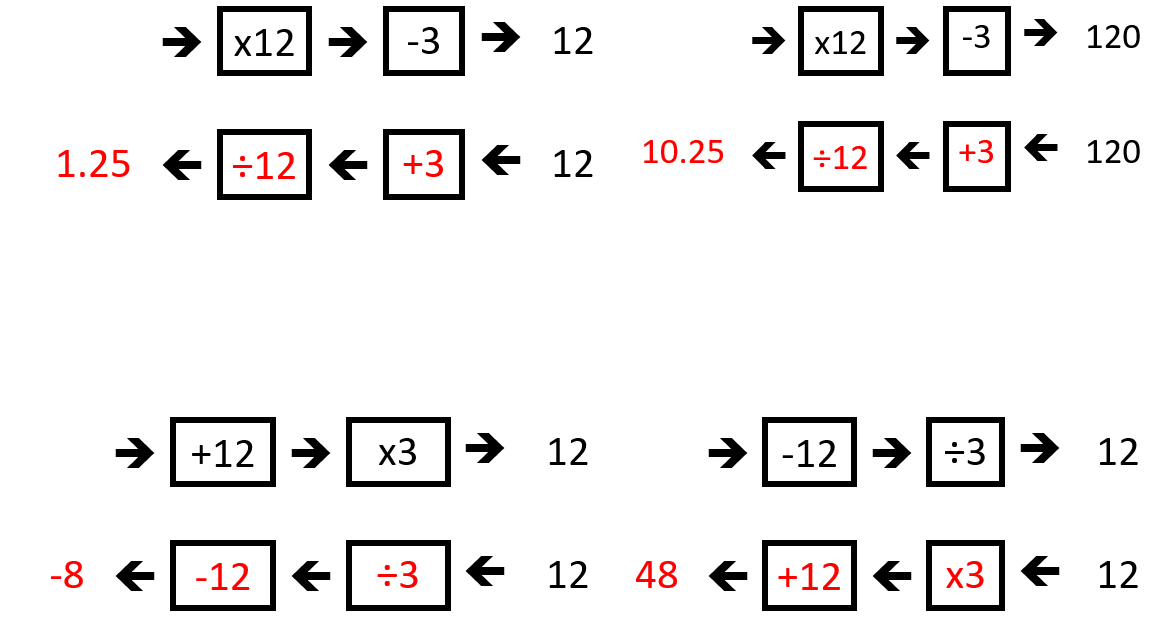 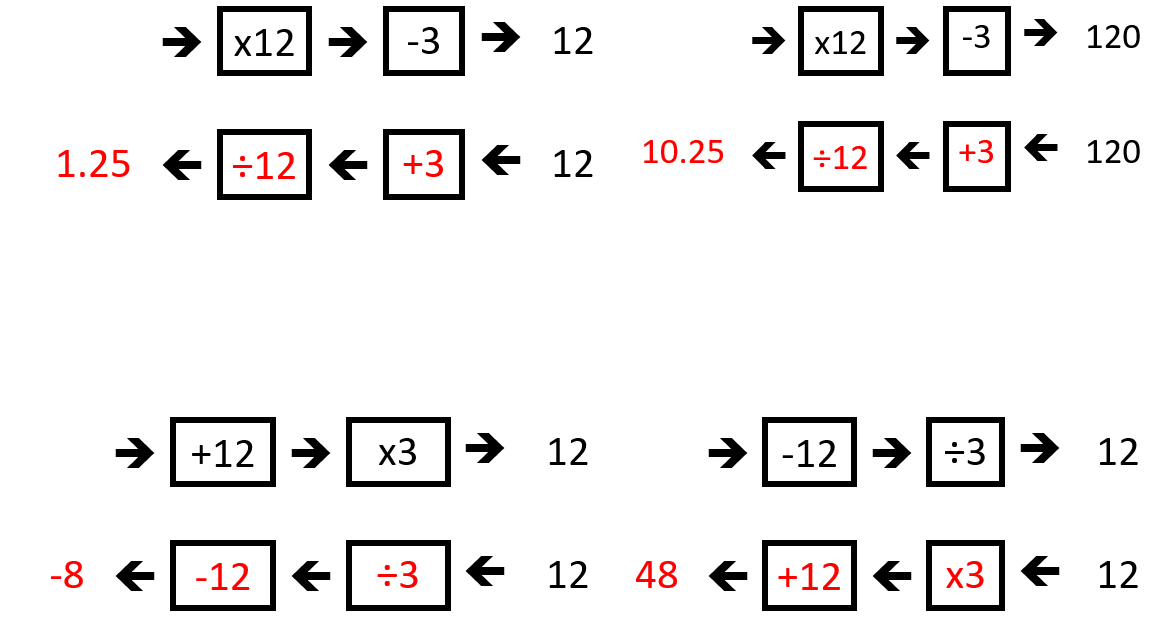 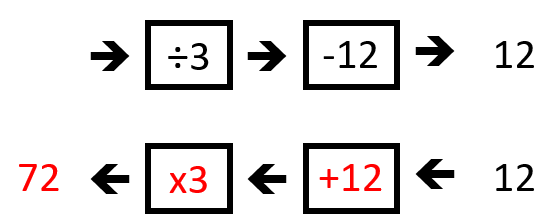 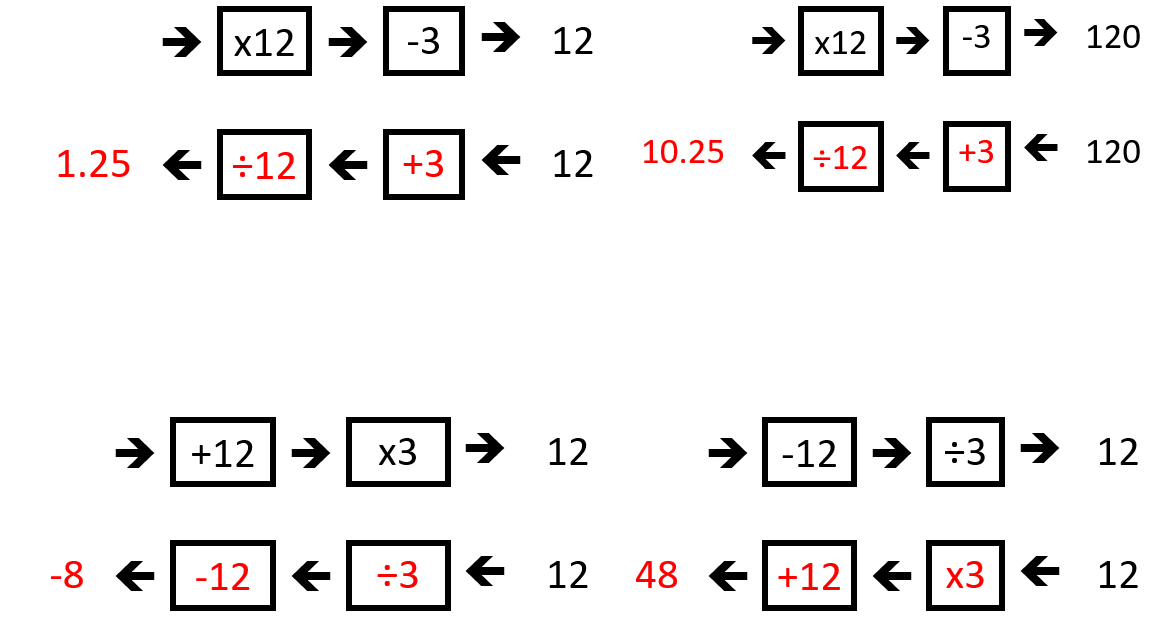 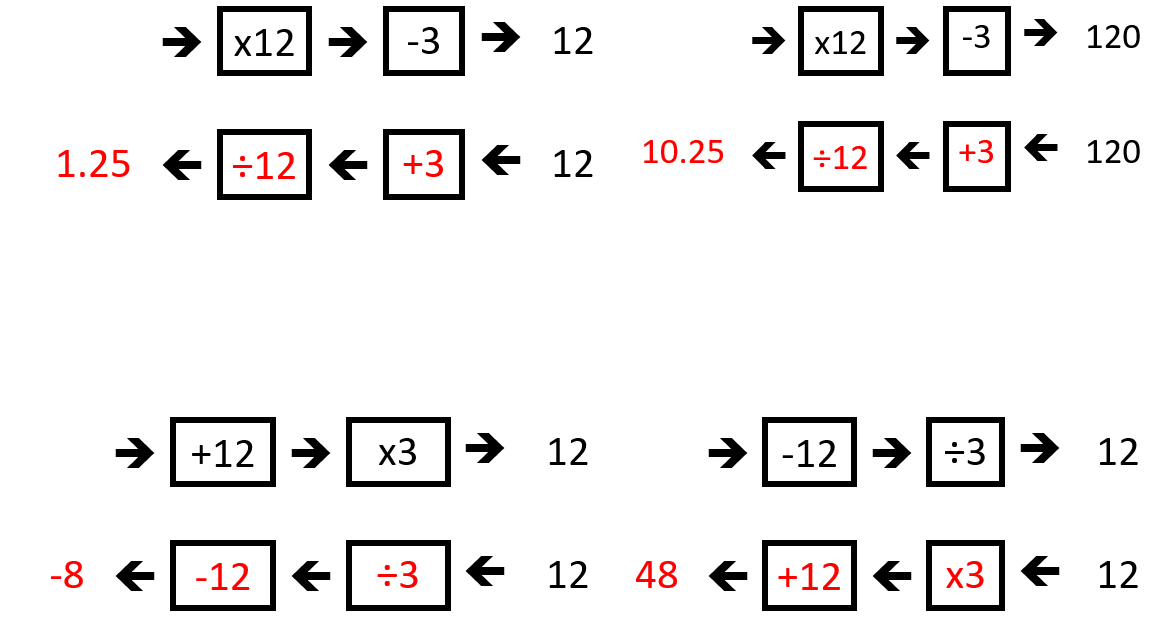